نام عیسی پر جلال و زیبا
نام عیسی صخره ی پا برجا
نام عیسی تاج و فخر ما در این دنیا
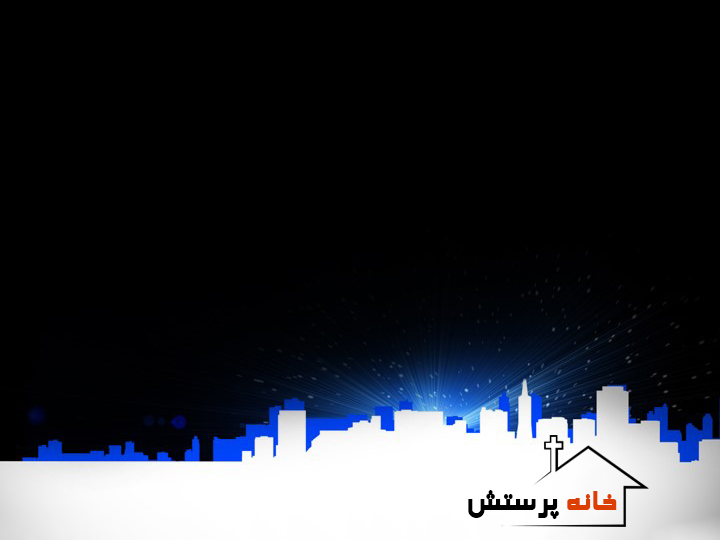 نام عیسی تنها ملجای ما
نام عیسی قلعه ی امن ما
نام عیسی لایق حمد و پرستشها
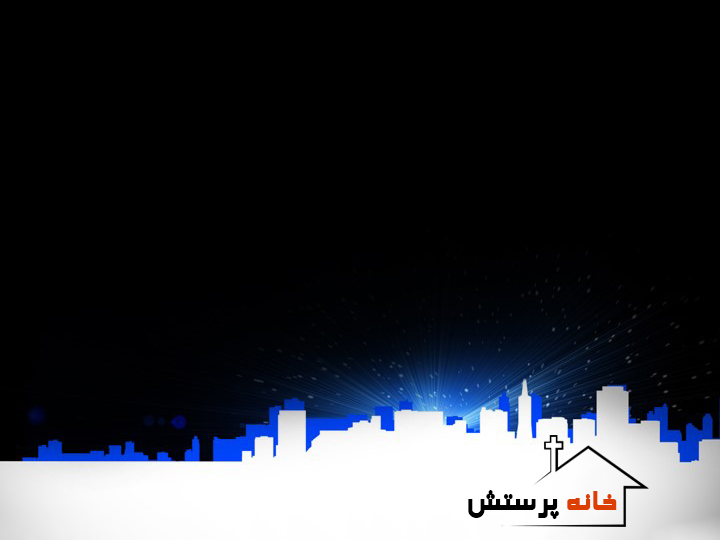 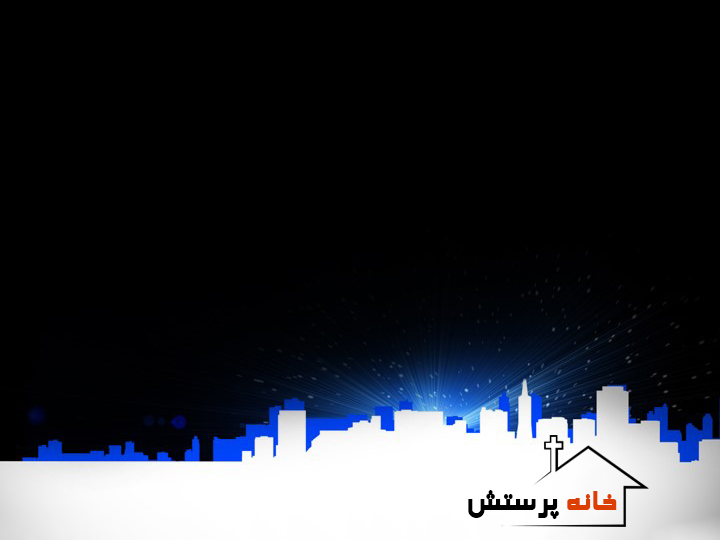 نام عیسی نجات داده ما را
نام عیسی ساکن در قلب ما 
نام عیسی حامی و رهبر و شاه ما
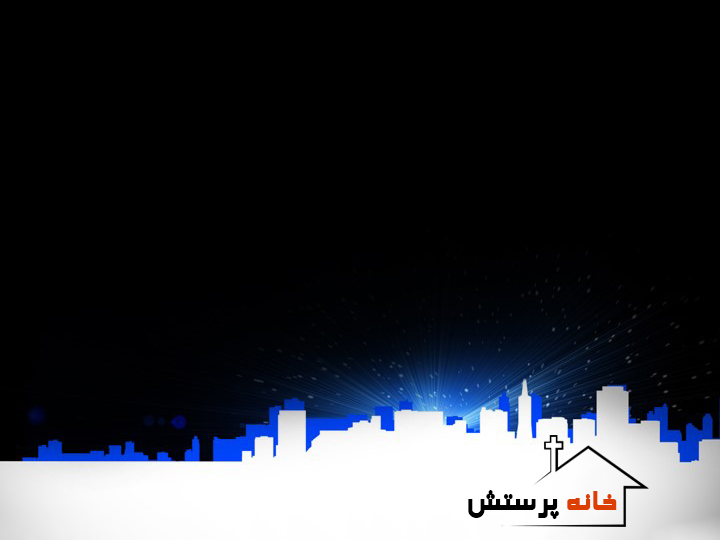 نام عیسی چیره بر هر گناه
نام عیسی پاره کرد زنجیرها 
نام عیسی غالب بر هر شرم و هر خطا
نام عیسی برتر از هر نامی، نام عیسی سرور ما ستاییم نامش را، نام عیسی
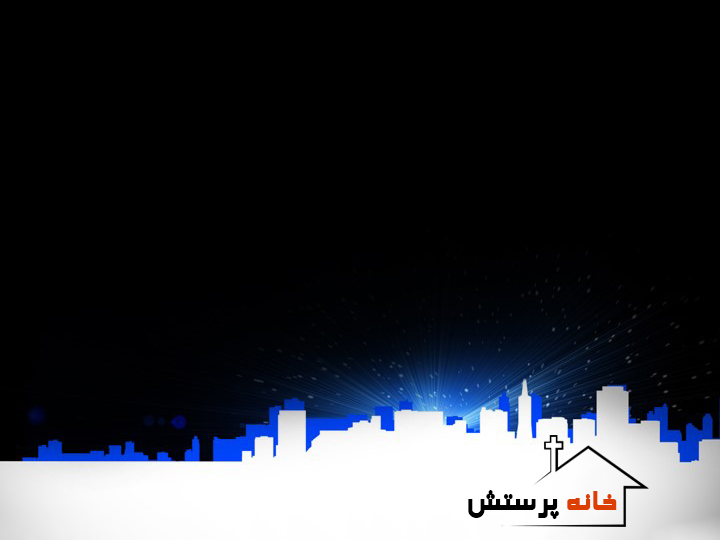 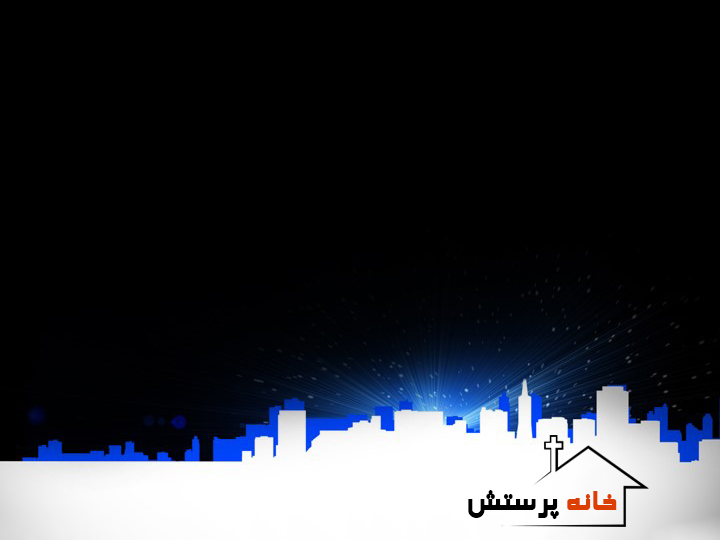 دیروز امروز تا ابد همان است، نام عیسی
آزادیم در نام عجیب او نام عیسی
نام عیسی پر جلال و زیبا
نام عیسی صخره ی پا برجا 
نام عیسی تاج و فخر ما در این دنیا 
نام عیسی تنها ملجای ما
نام عیسی قلعه ی امن ما
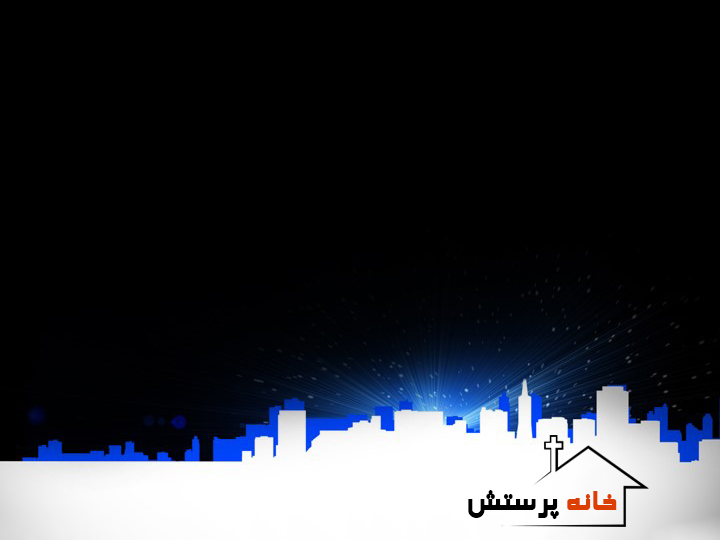 نام عیسی لایق حمد و پرستشها 
نام عیسی حضورش بارز در تنگی ها
نام عیسی بی‌ نظیر و وه چه بی‌ همتا
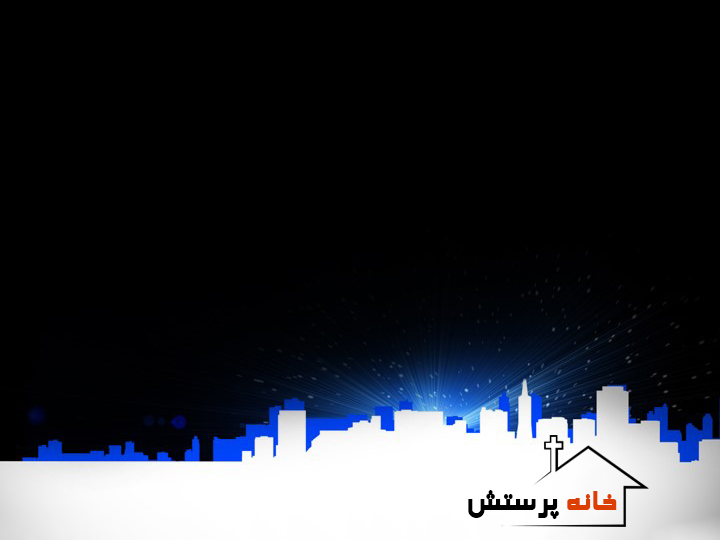